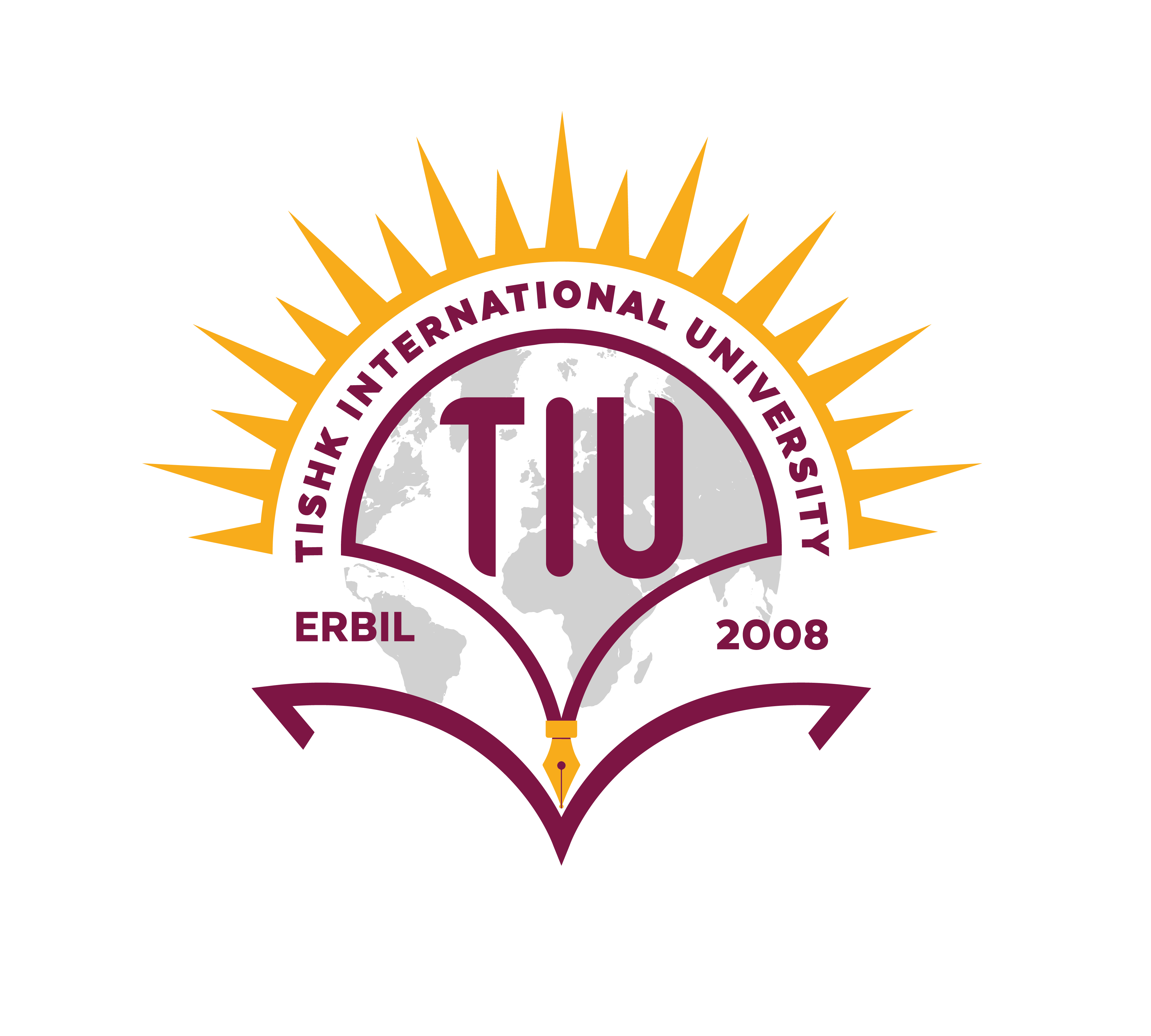 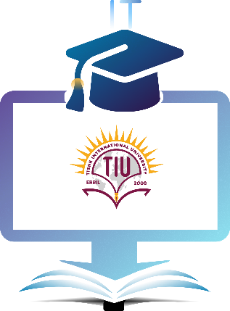 Lecture 2
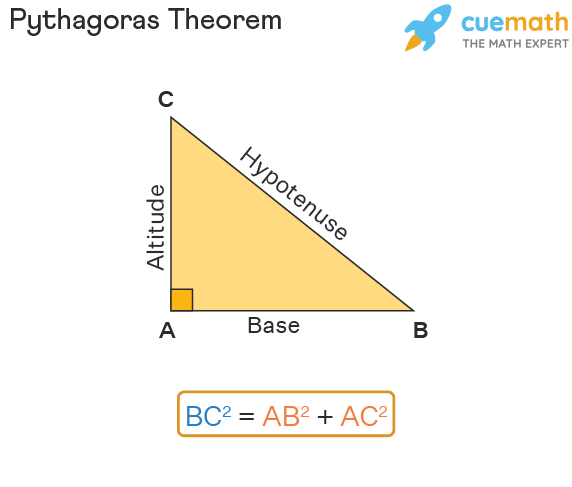 Surd Expressions
Perfect Square Trinomials
Theorem of Pythagoras
Rationalizing the denominator
Factorization of zero
Inequalities
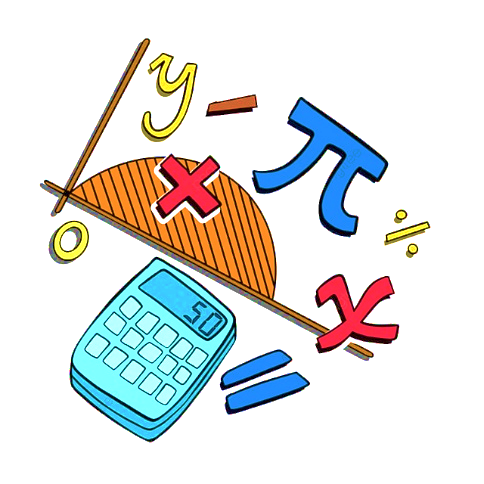 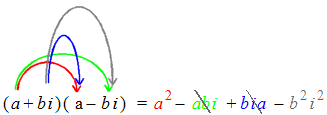 Ms. Togzhan Nurtayeva
Course Code: IT 161/A
Semester 1
Week 3-4
Date: 20.12.2023
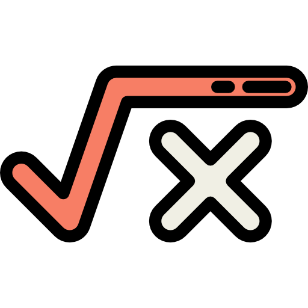 Surd Expressions
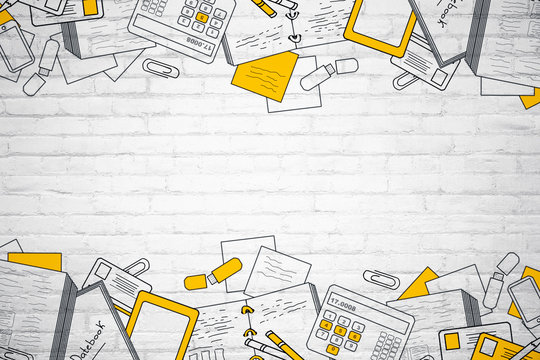 Squares and Differences of Squares
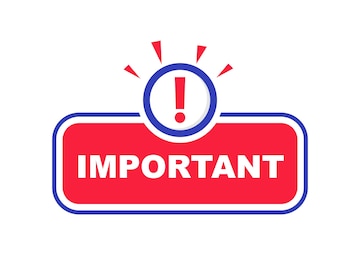 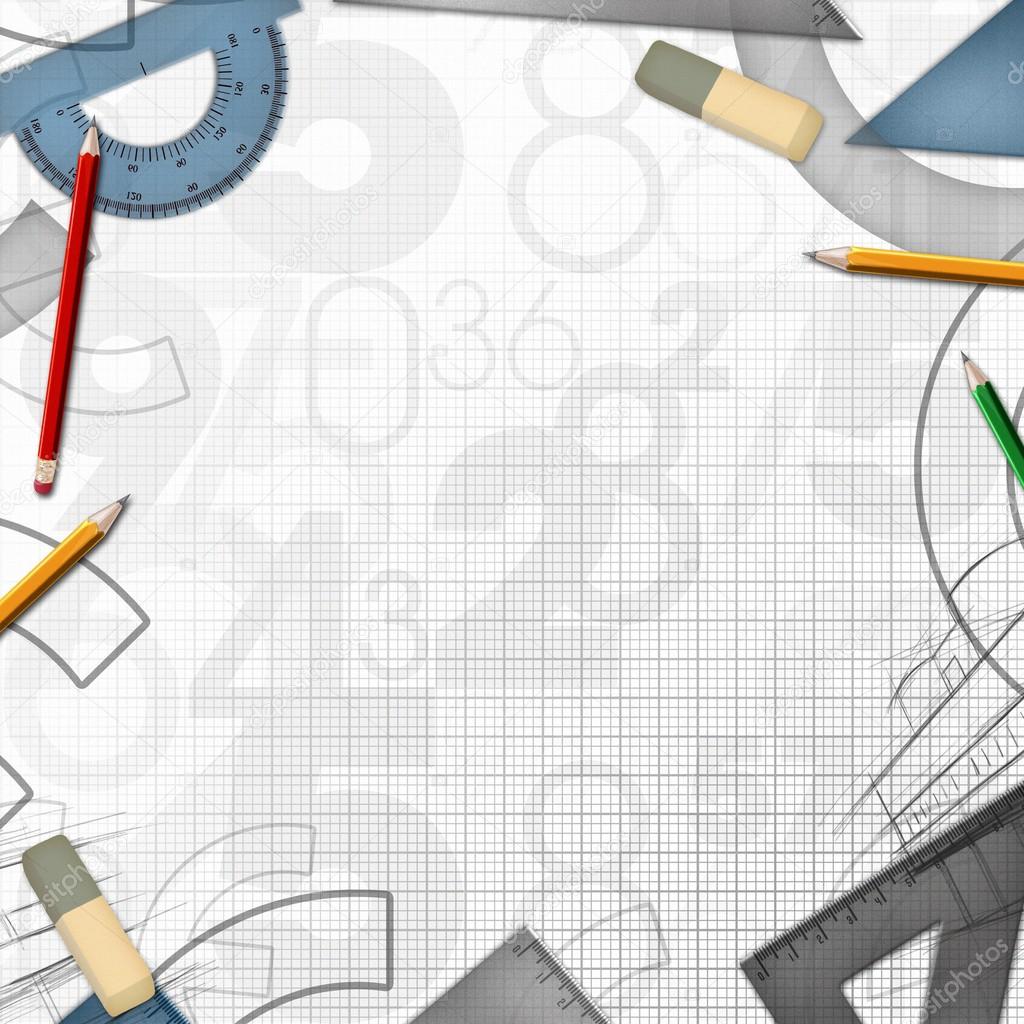 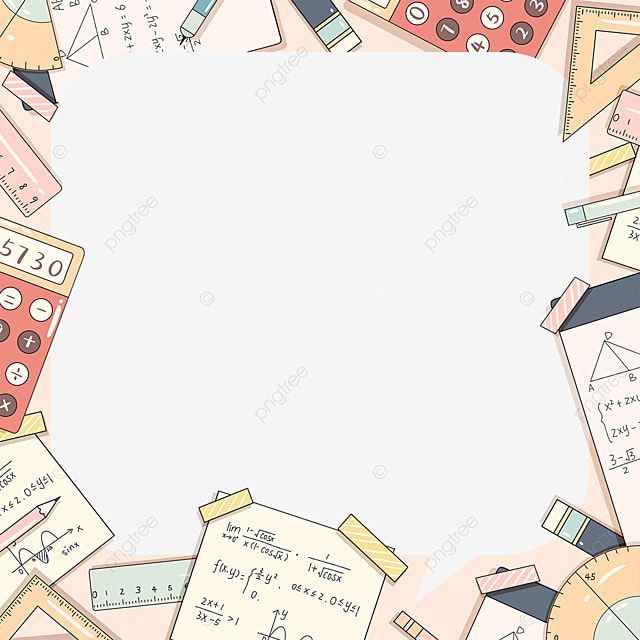 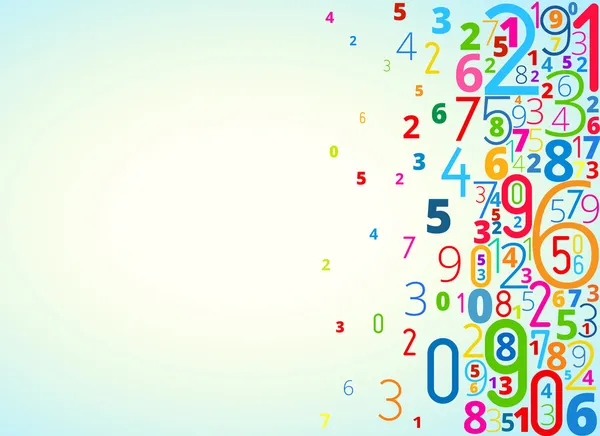 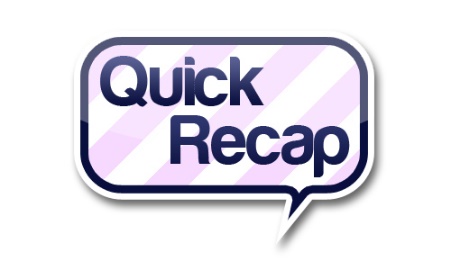 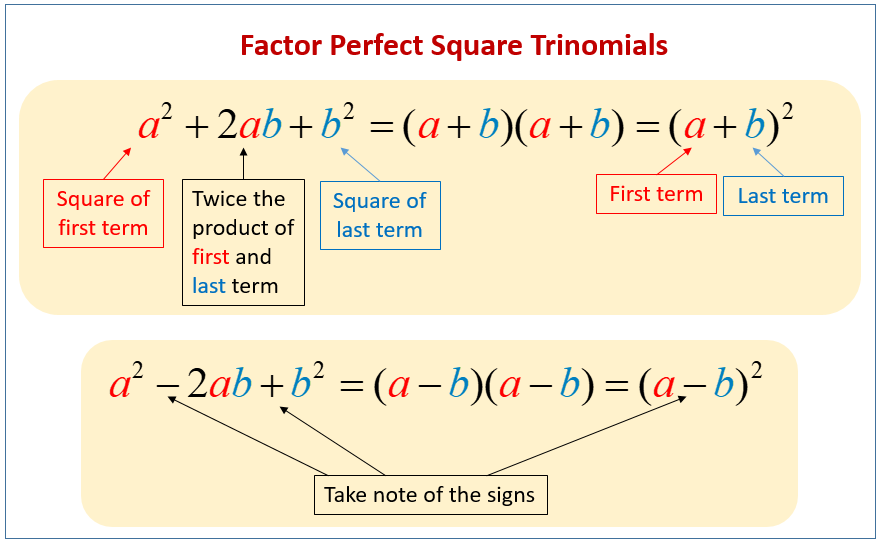 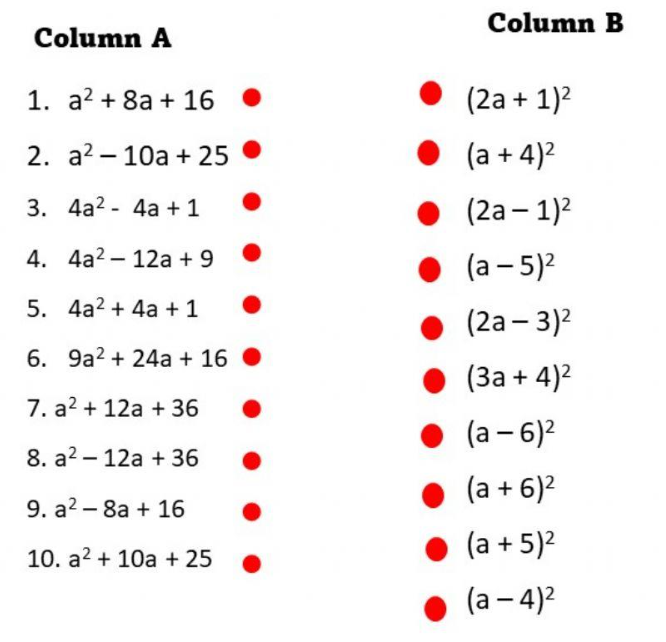 Match Column A with its factor in Column B by joining its line.
Complete the following expression to make a perfect square trinomial.
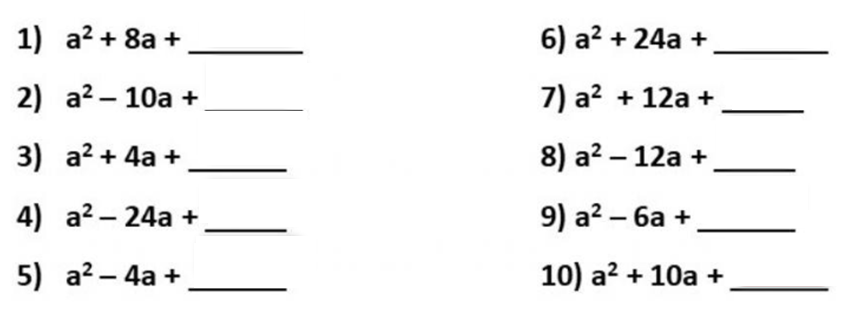 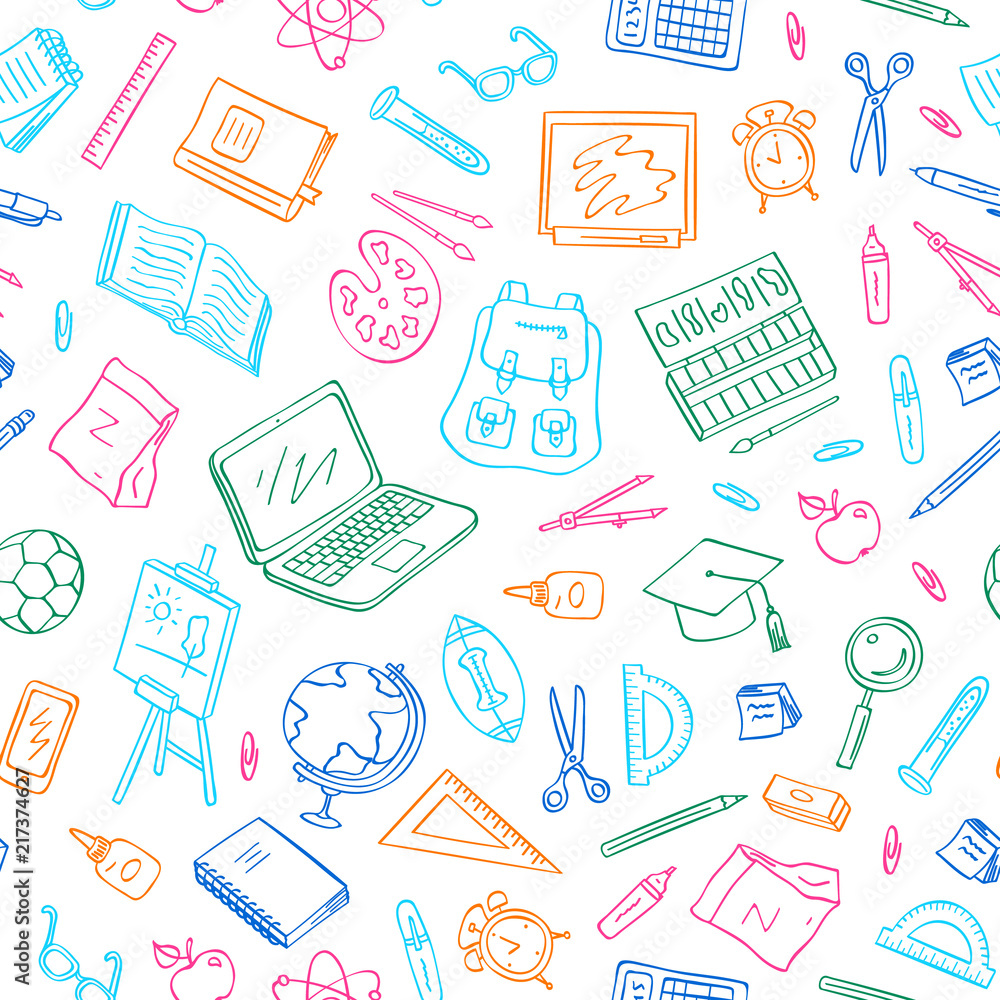 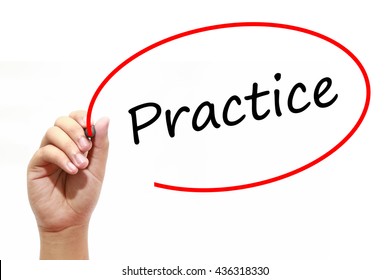 Practice
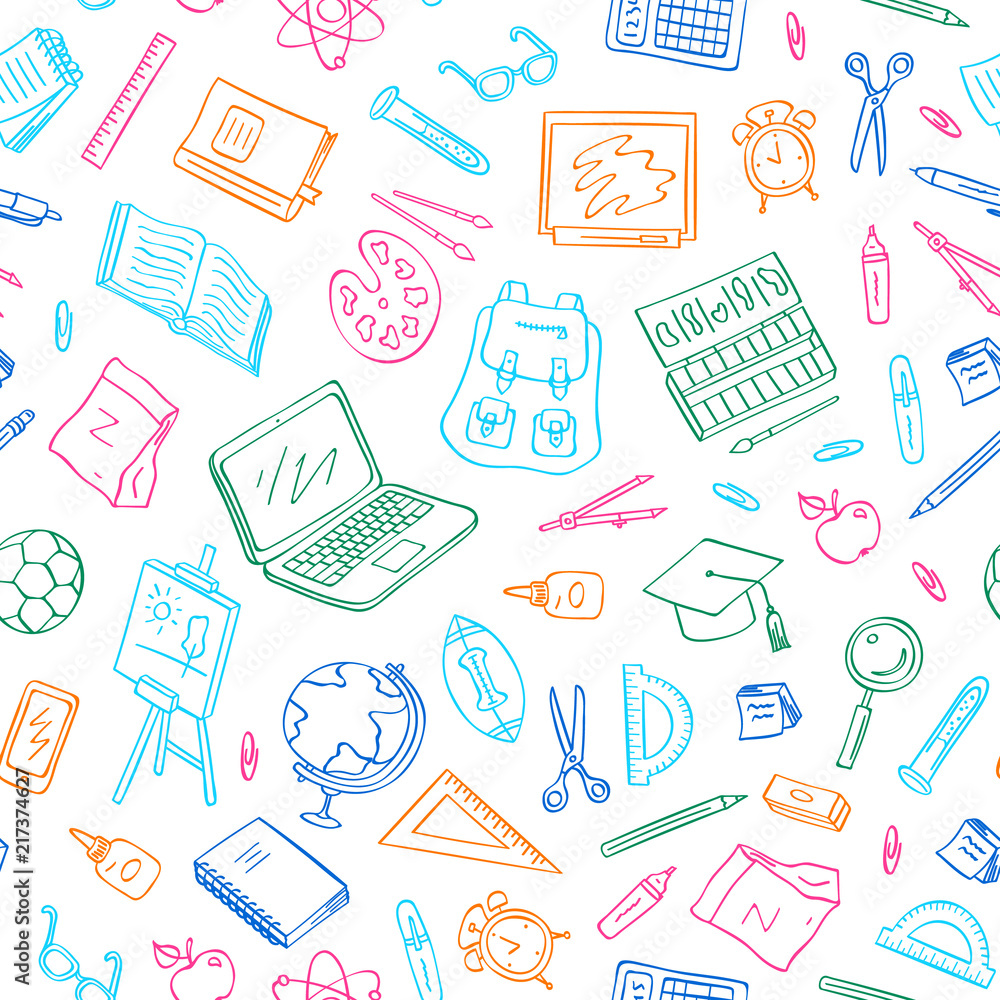 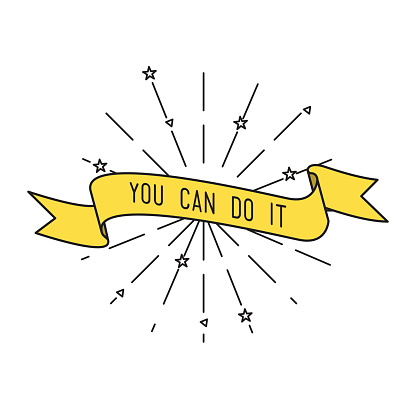 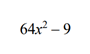 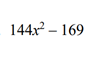 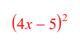 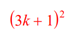 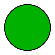 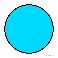 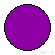 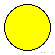 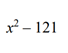 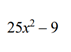 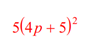 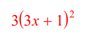 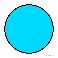 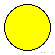 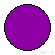 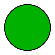 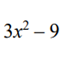 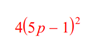 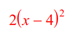 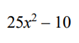 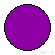 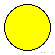 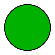 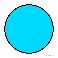 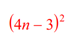 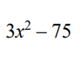 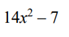 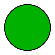 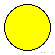 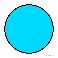 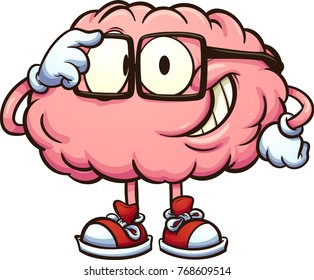 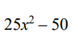 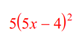 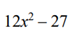 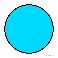 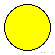 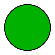 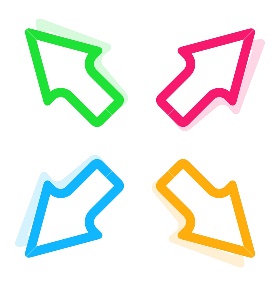 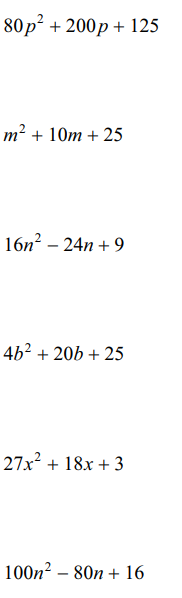 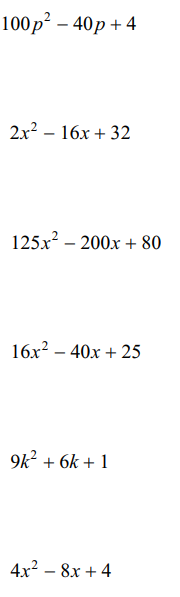 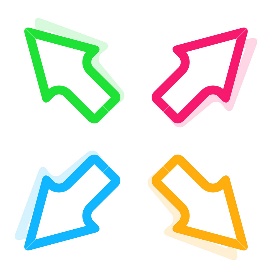 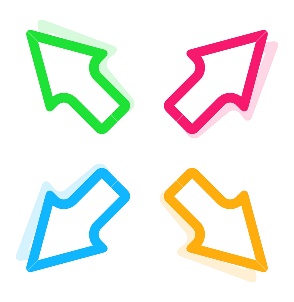 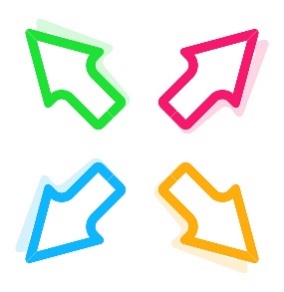 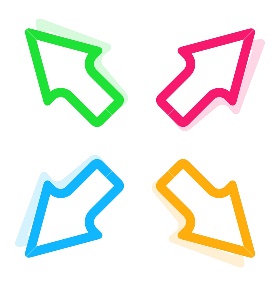 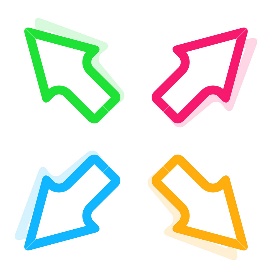 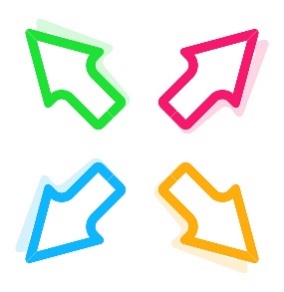 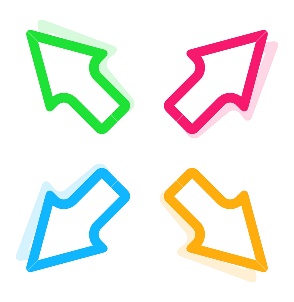 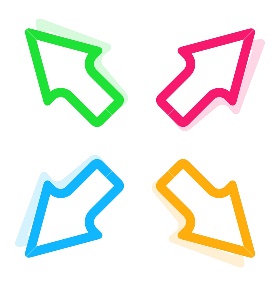 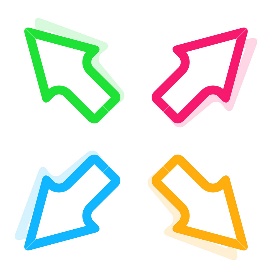 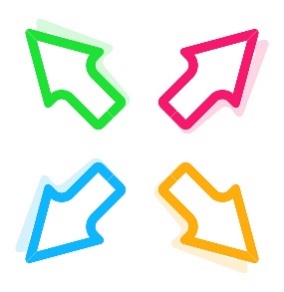 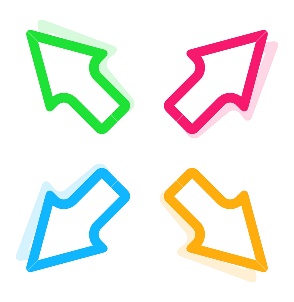 Theorem of Pythagoras
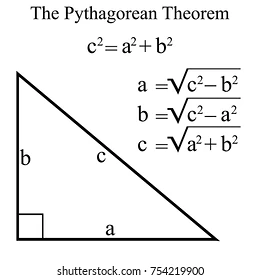 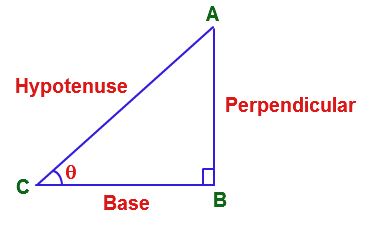 Practice
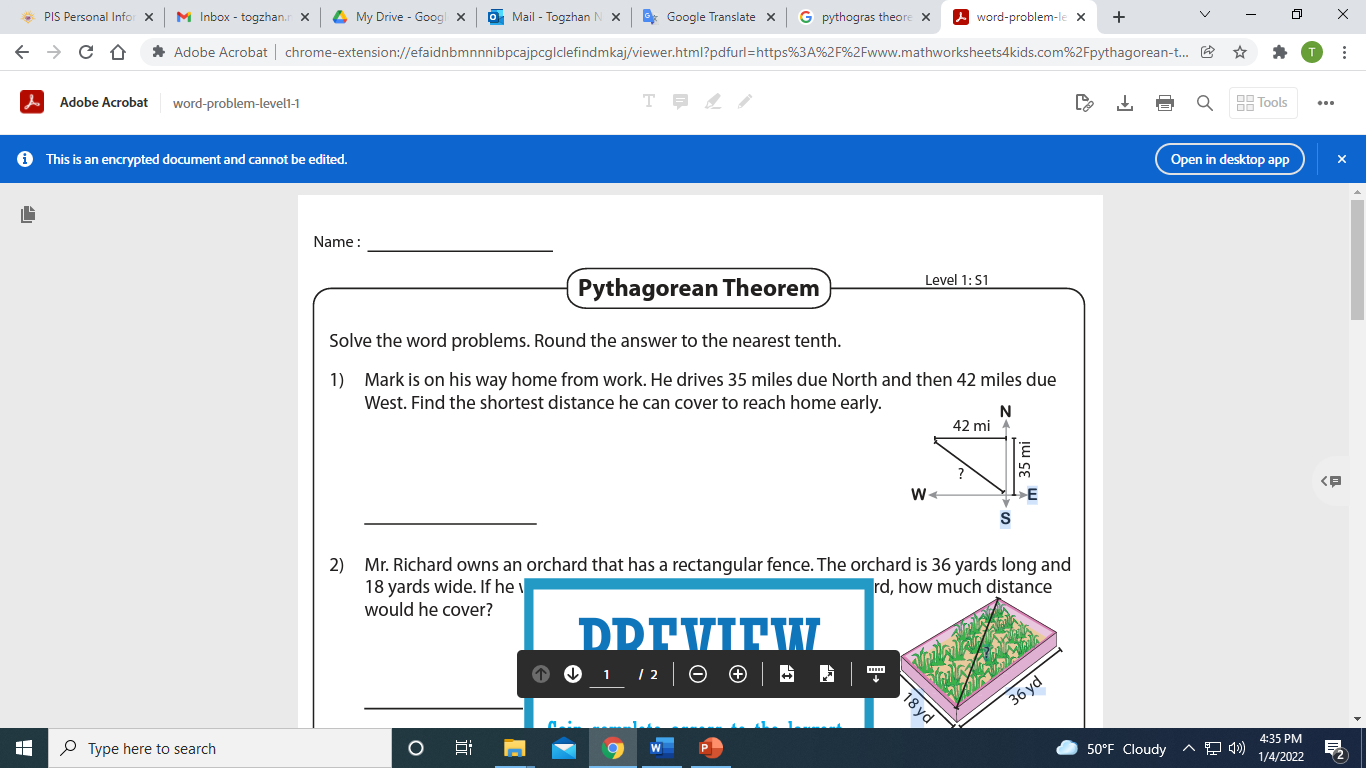 Adam is on his way home from work. He drives 35 miles due North and then 42 miles due West. Find the shortest distance he can cover to reach home early.
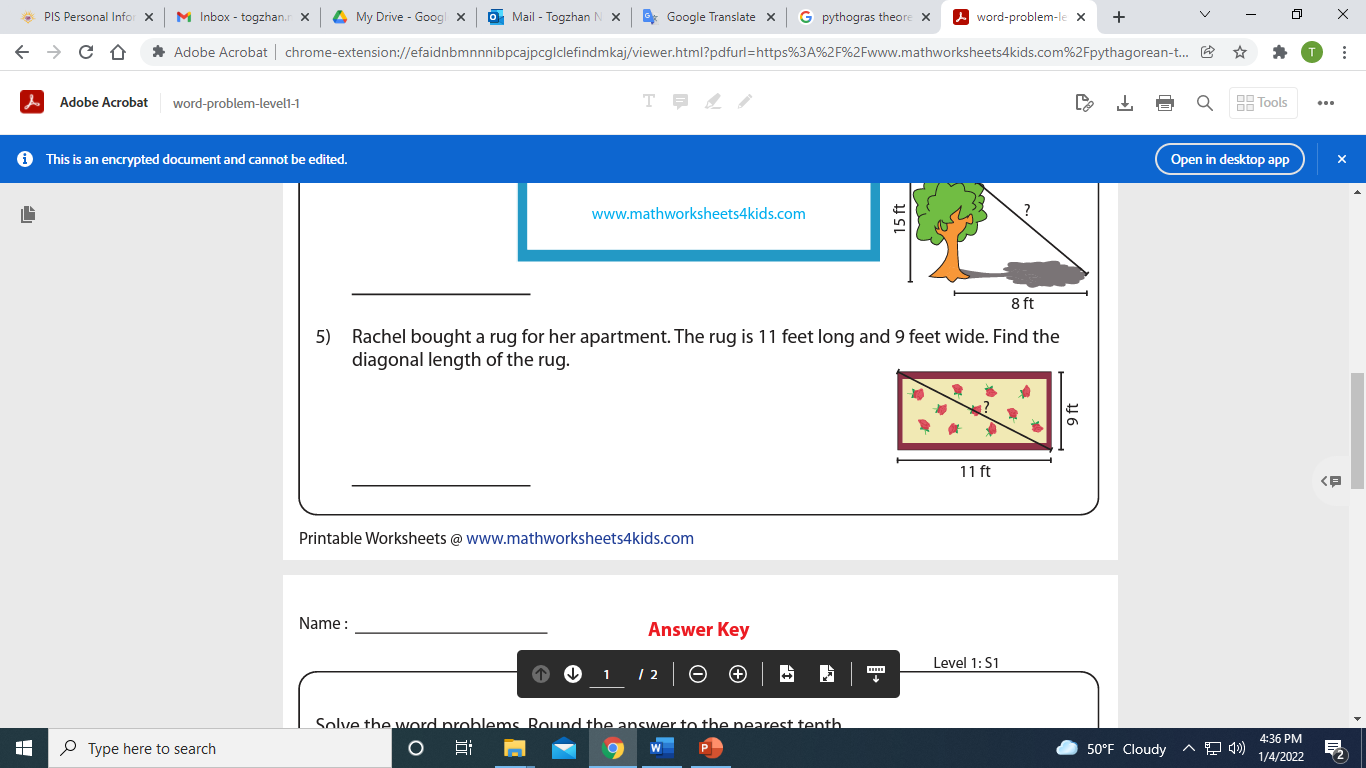 Rachel bought a rug for her apartment. The rug is 11 feet long and 9 feet wide. Find the diagonal length of the rug.
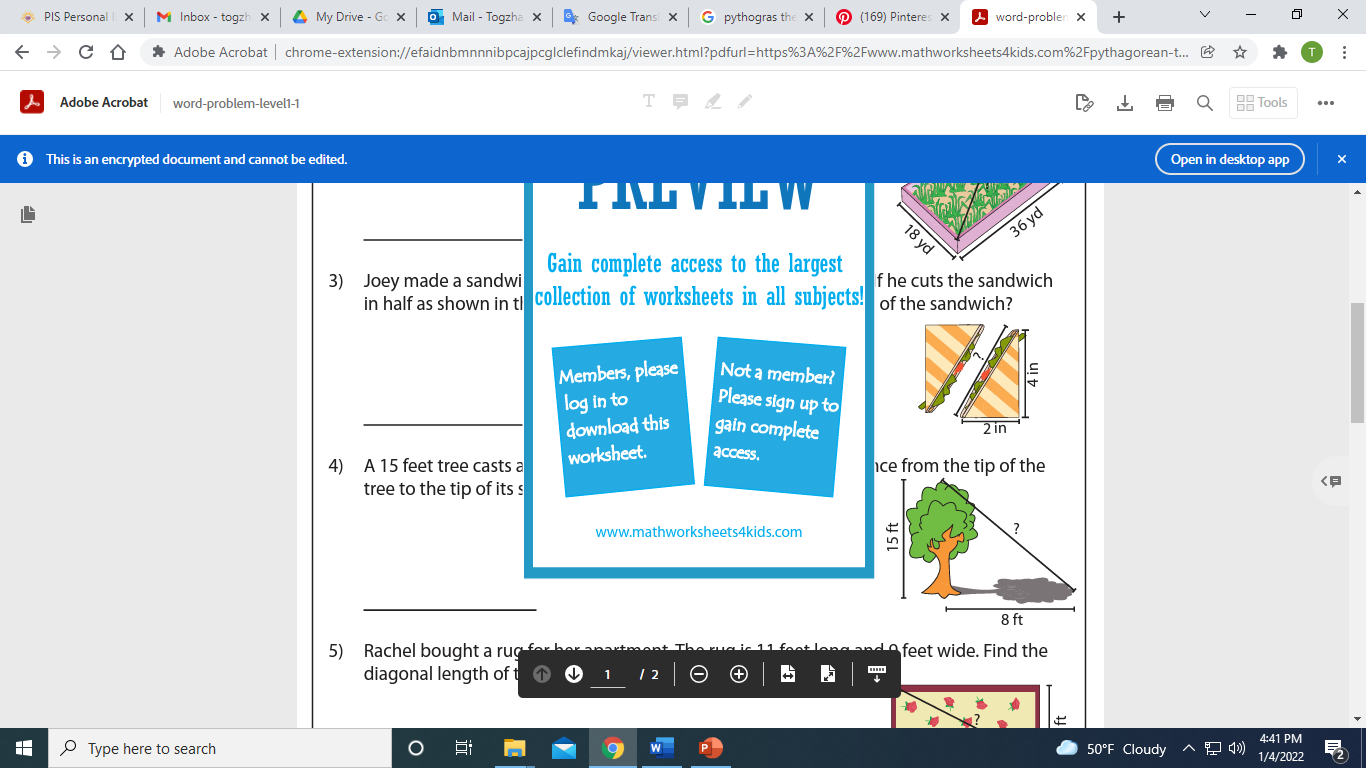 A 15 feet tree casts a shadow that is 8 feet long. What is the distance from the tip of the tree to the tip of its shadow?
[Speaker Notes: Answers:
54.7 miles
14.2 feet
17 feet]
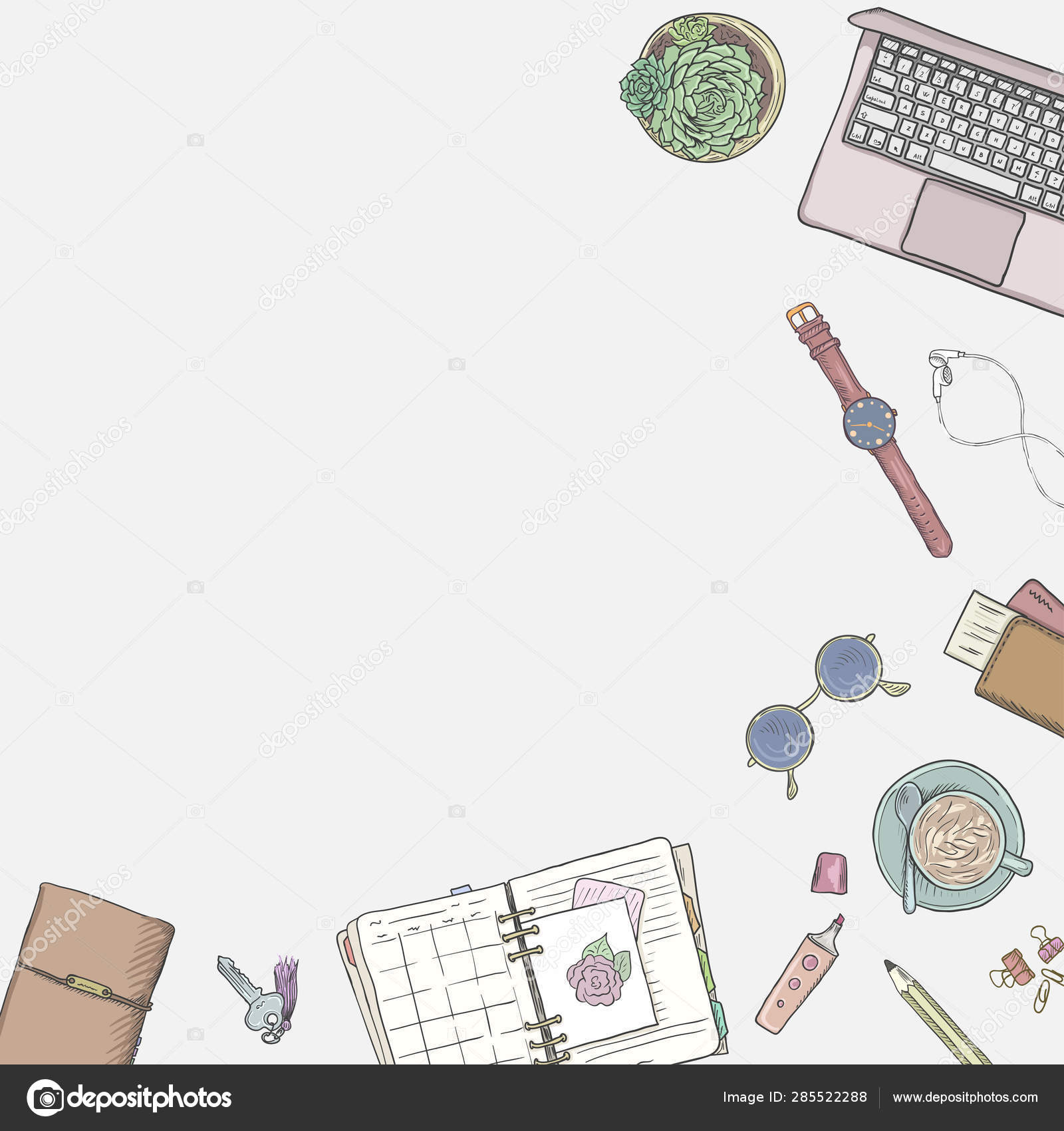 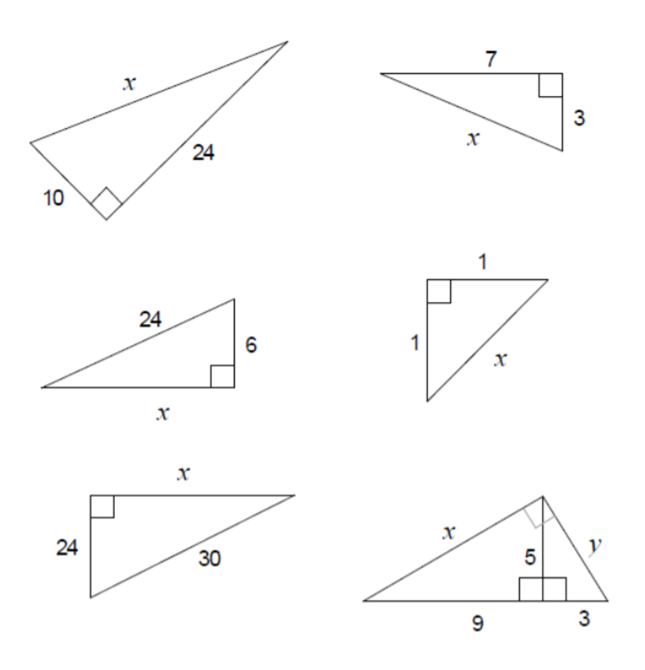 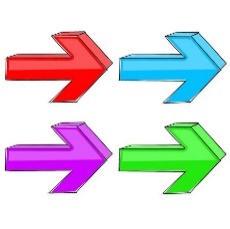 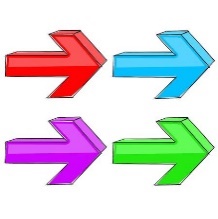 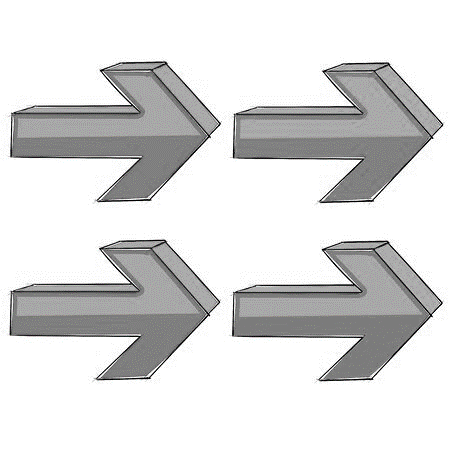 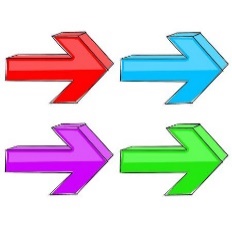 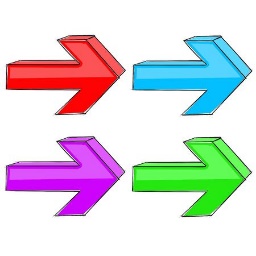 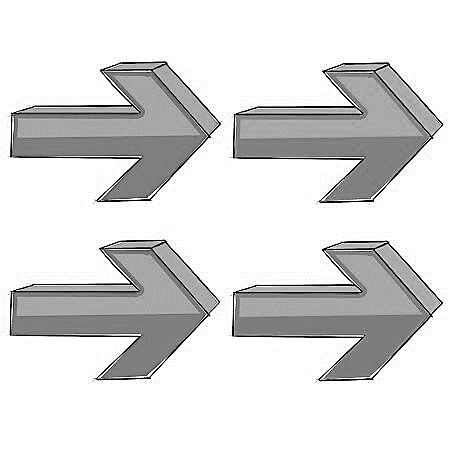 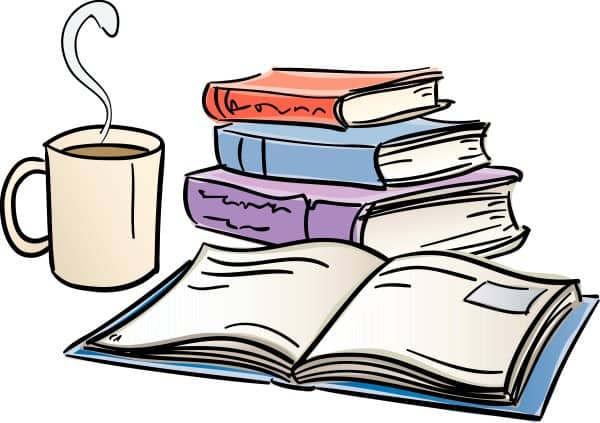 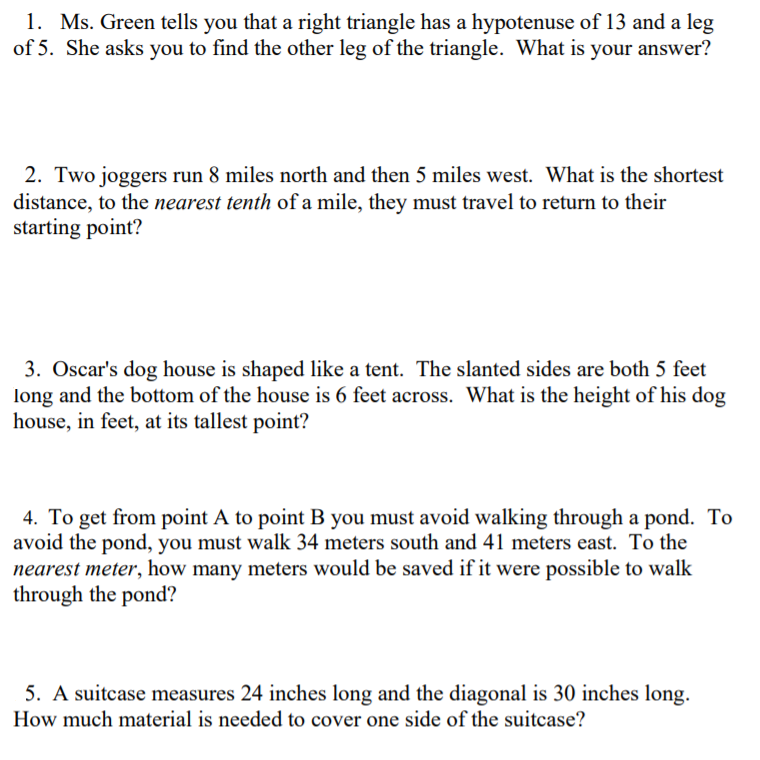 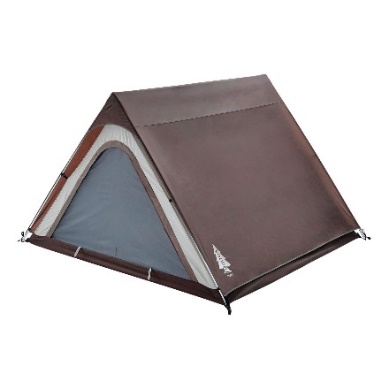 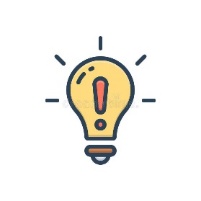 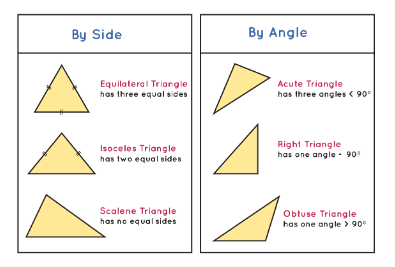 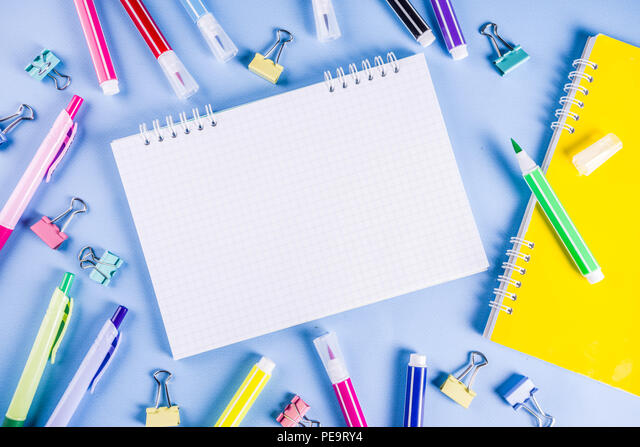 Rationalizing the denominator
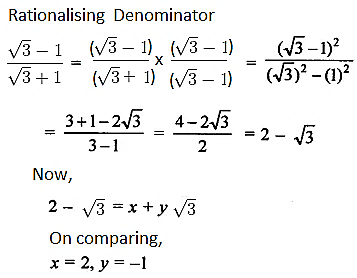 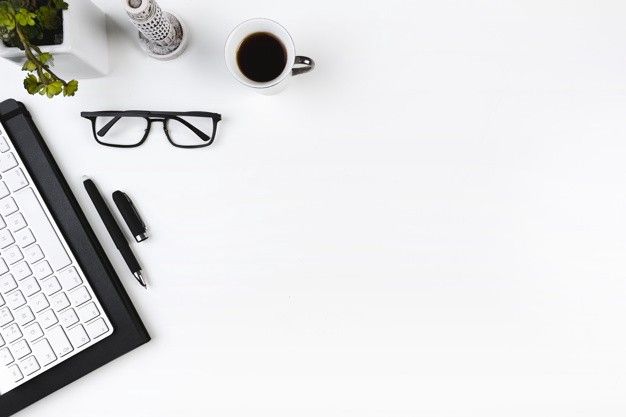 Practice
Factorization of Zero
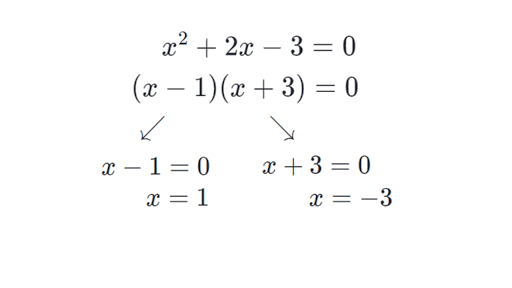 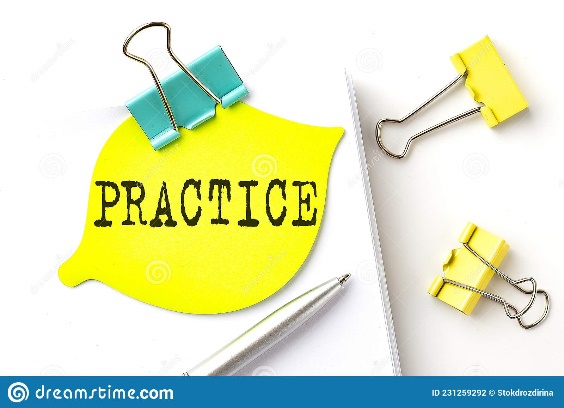 Practice
Inequalities
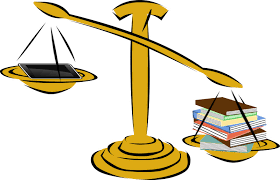 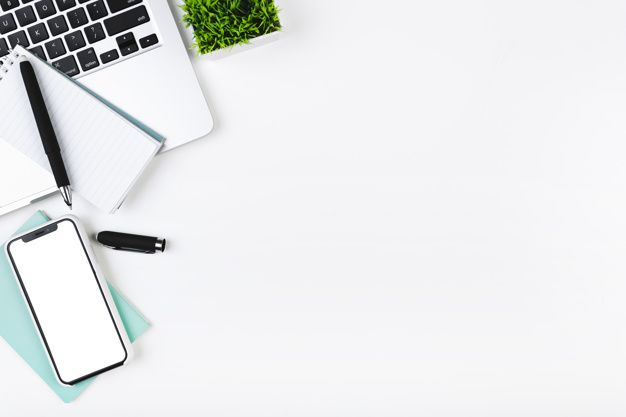 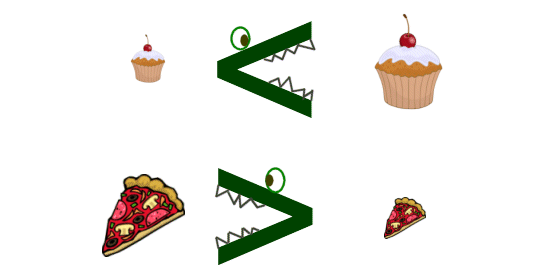 Inequalities
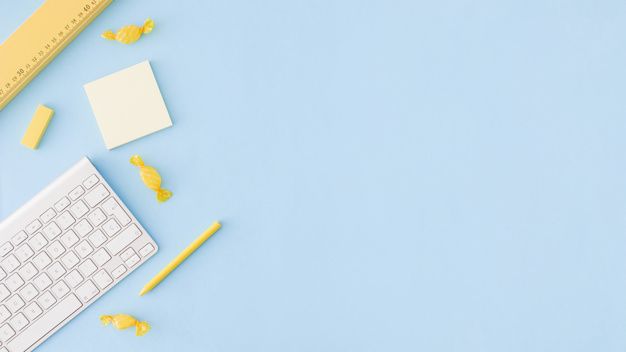 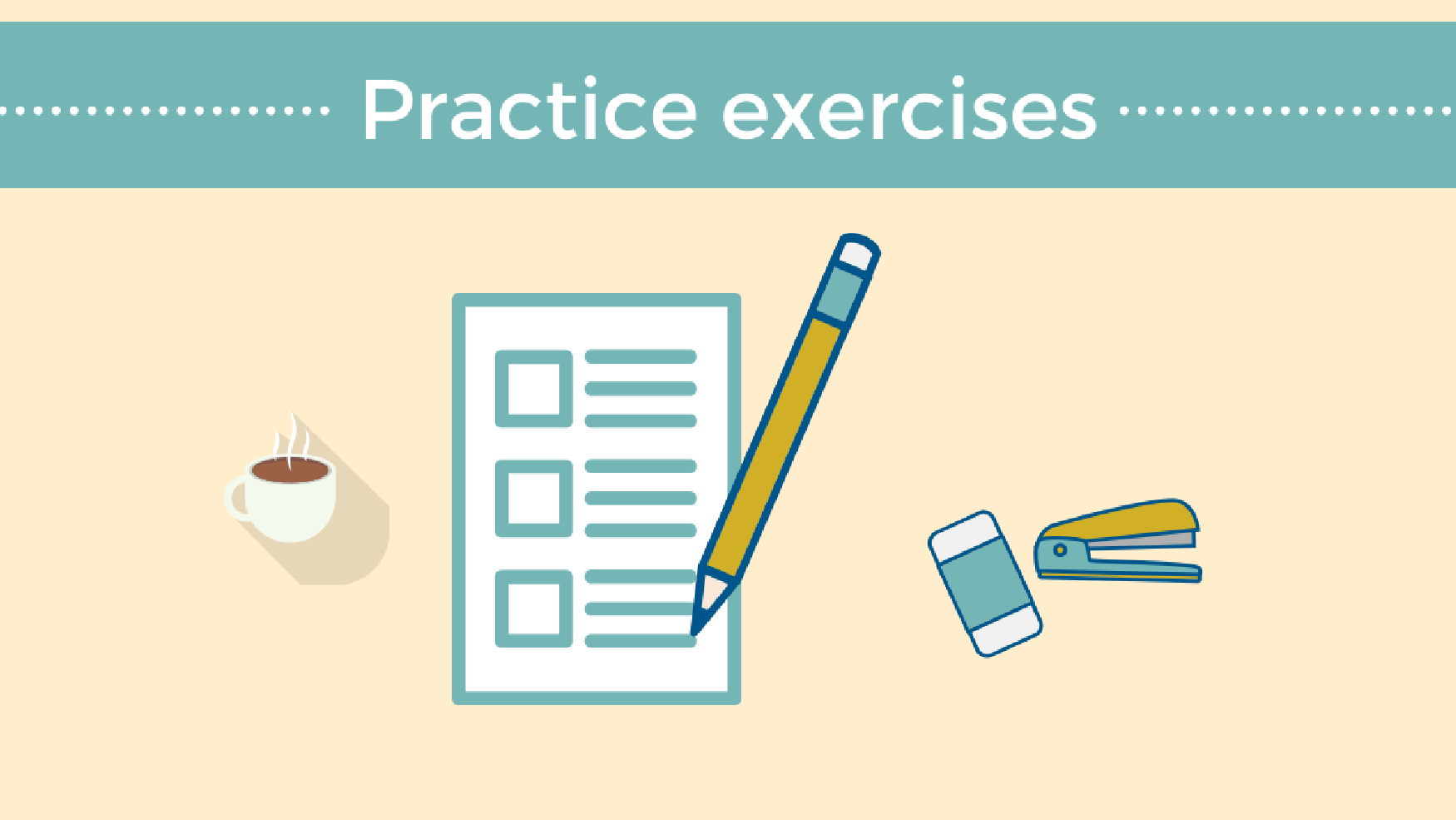 Practice
If  5  times  a  number  is  increased  by  4,  the  result  is  at  least  19.    Find  the  least  possible number  that  satisfies  these  conditions.
The  sum  of  twice  a  number  and  5  is  at  most  15.    What  are  the  possible  values  for  the number?
Three  times  a number  increased  by  8  is  no  more  than  the  number  decreased  by  4.    Find the  number.
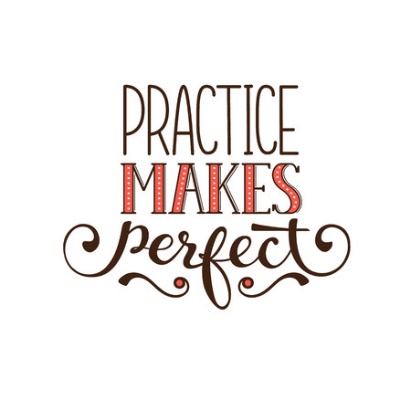 The cost  of  a  gallon  of  orange  juice  is  $3.50.    What  is  the  maximum  number  of  containers you can  buy  for  $15?
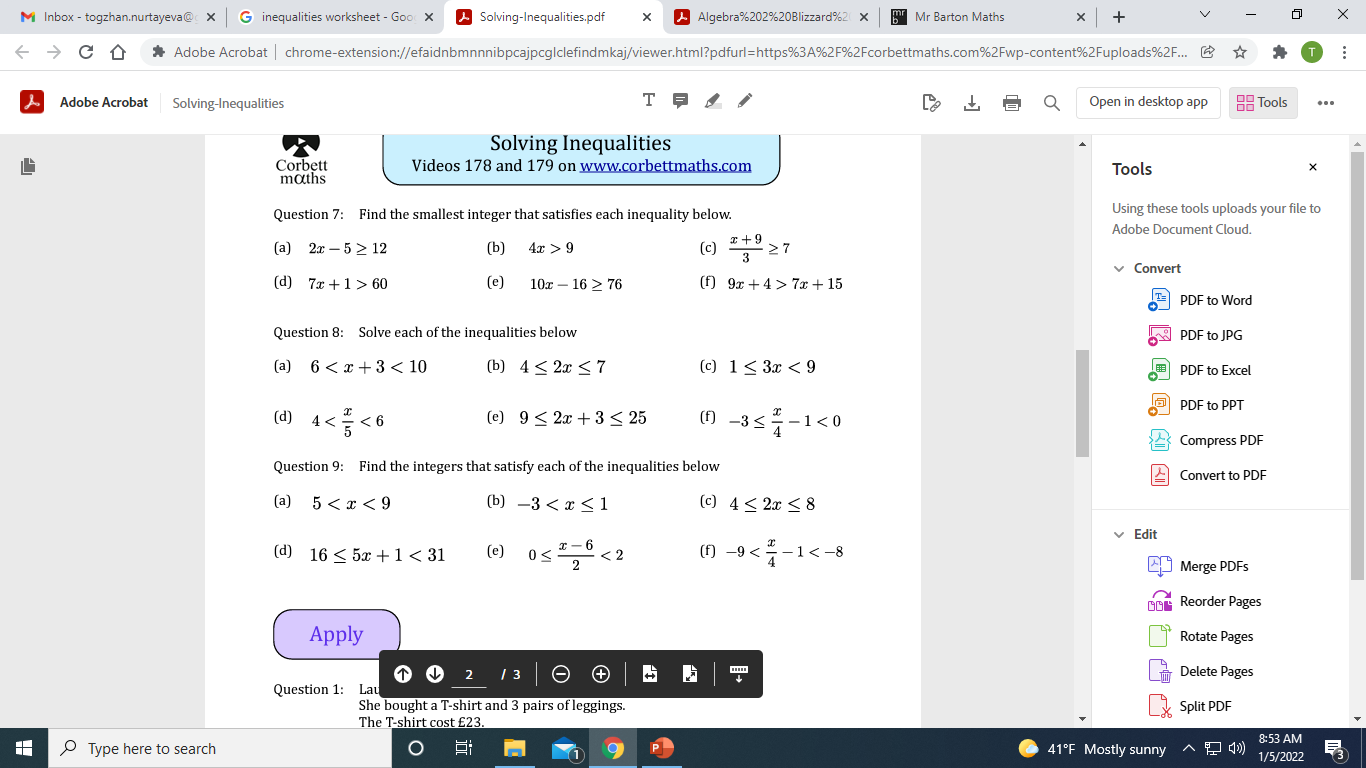 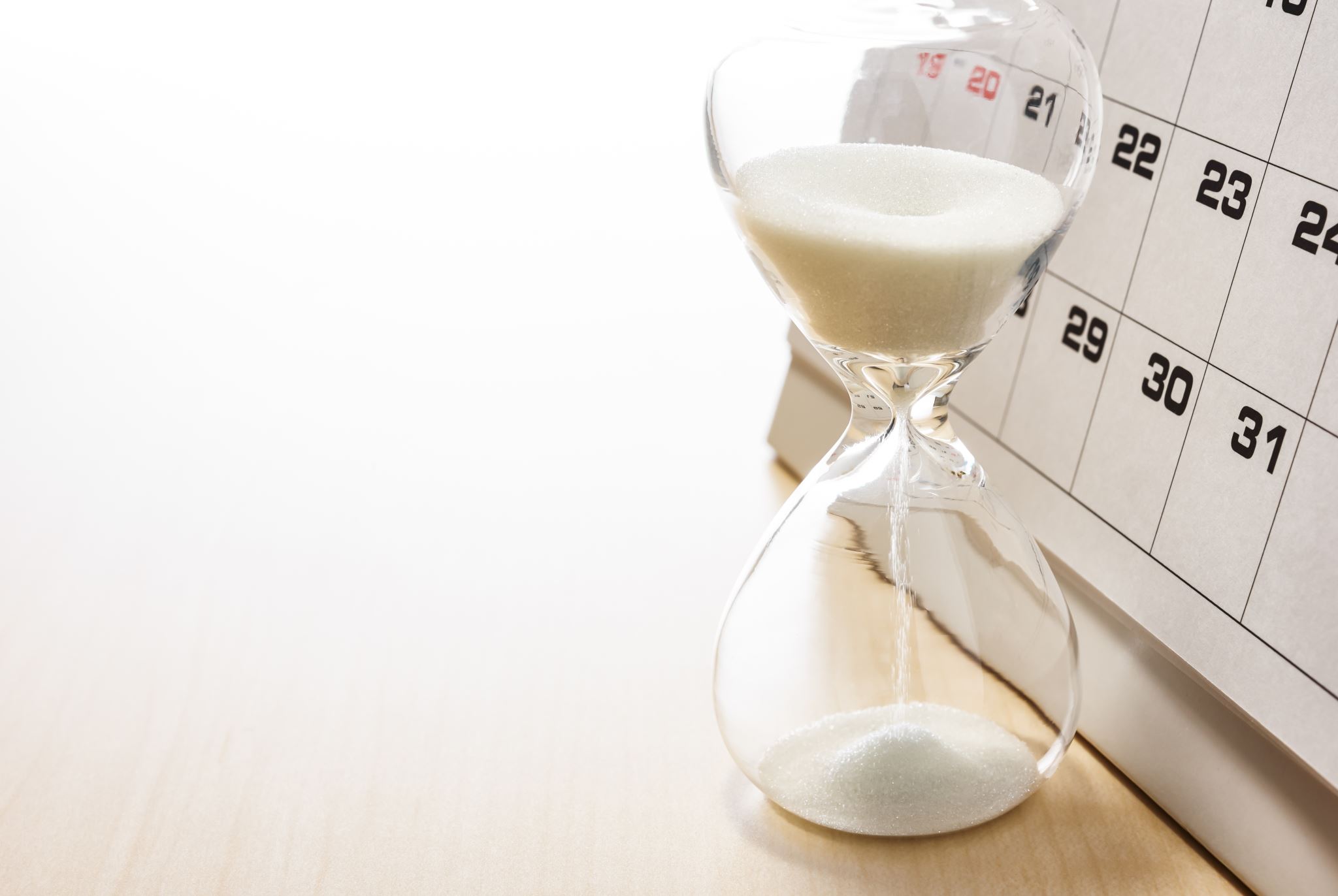 Practice Time
Perfect Square Trinomials & Difference of two squares
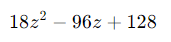 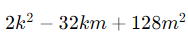 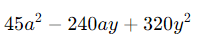 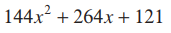 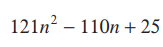 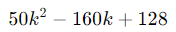 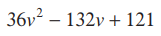 Pythagorean theorem
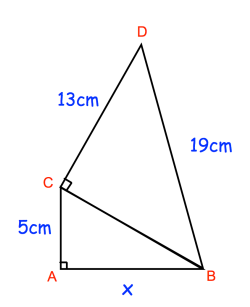 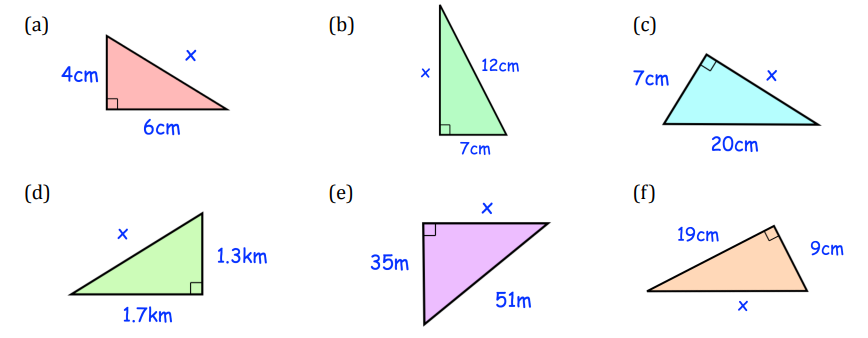 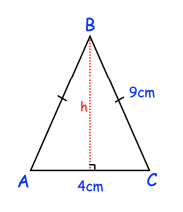 To wash a window that is 8 metres off the ground, Aisha leans a 10 metre ladder against the side of the building. To reach the window, how far from the building should Aisha place the base of the ladder?
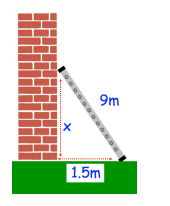 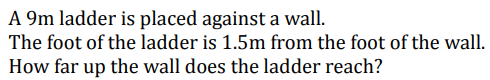 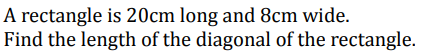 Rationalising the Denominator & Factorization of Zero
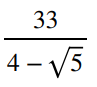 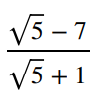 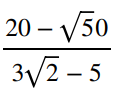 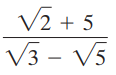 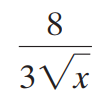 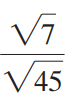 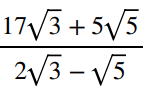 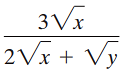 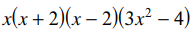 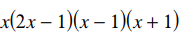 Inequalities
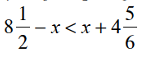 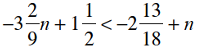 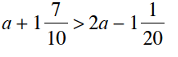 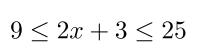 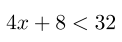 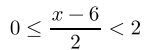 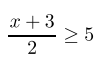 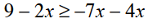 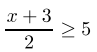 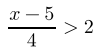 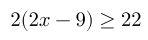 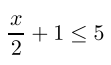 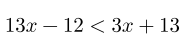 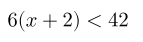 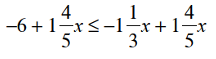 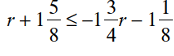 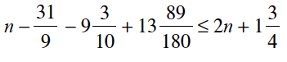 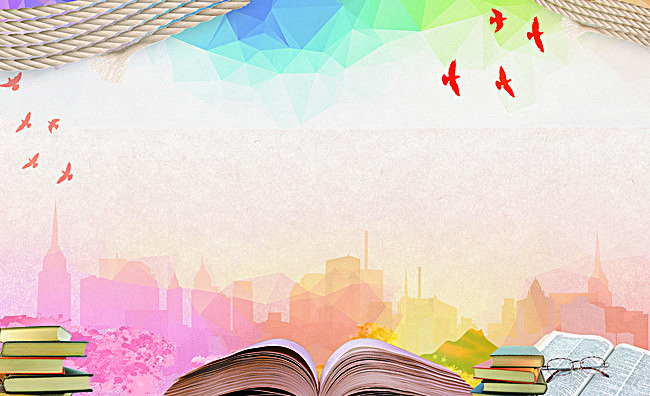 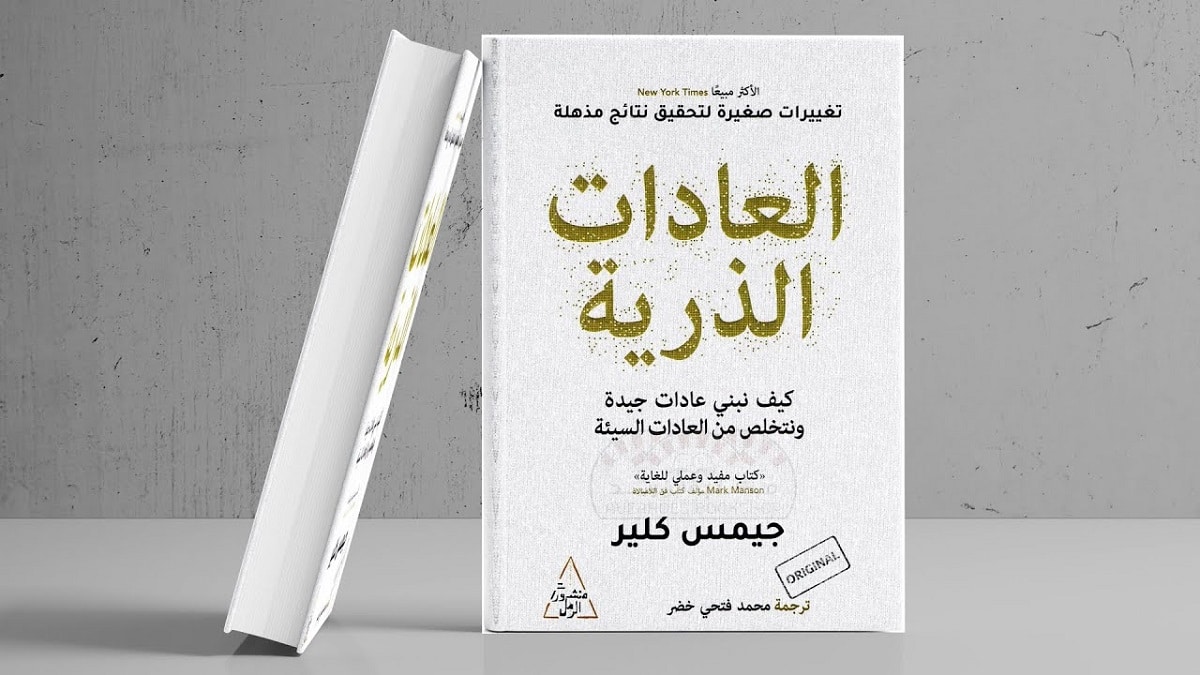 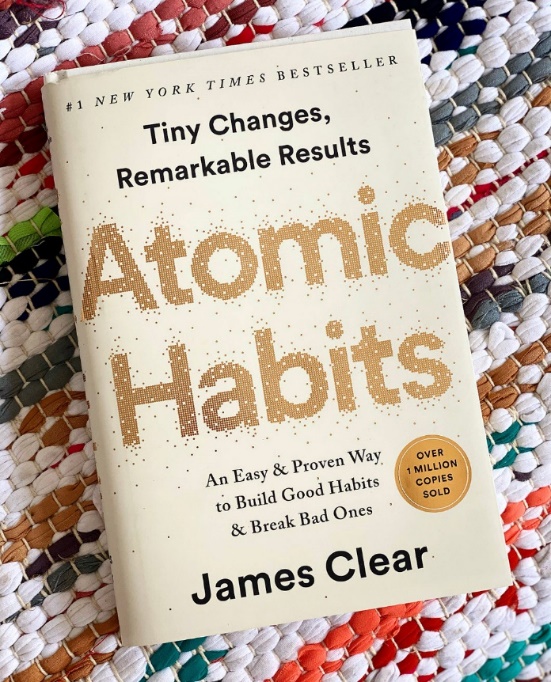 Atomic Habits is the definitive guide to breaking bad behaviors and adopting good ones in four steps, showing you how small, incremental, everyday routines compound into massive, positive change over time.
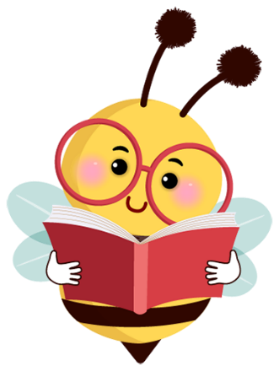 Why must we read?

Reading is good for you because it improves your focus, memory, empathy, and communication skills. It can reduce stress, improve your mental health, and help you live longer. Reading also allows you to learn new things to help you succeed in your work and relationships.
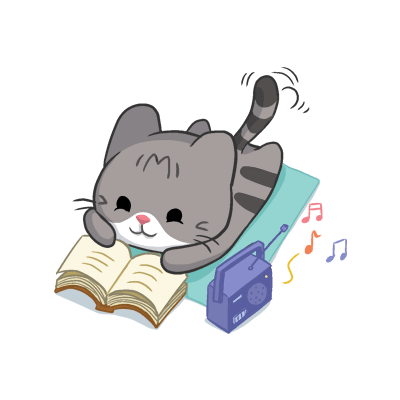 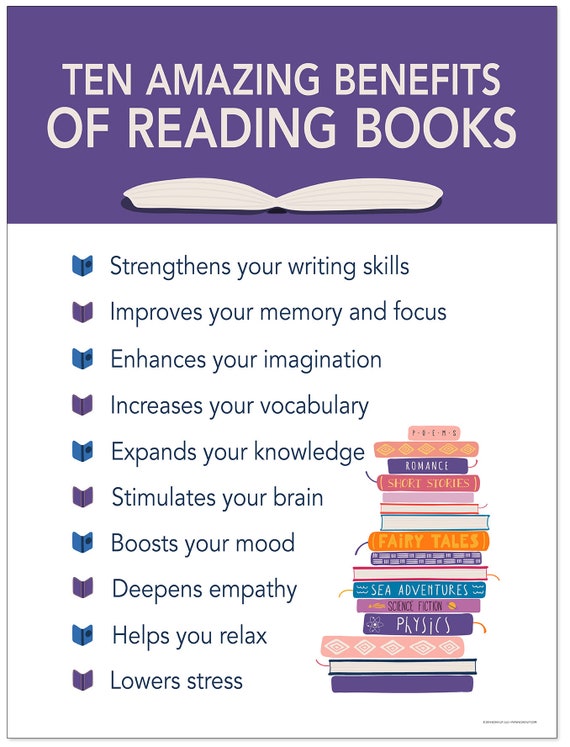